The Impact of Trauma on Children, Secondary Traumatic Stress & the Importance of Trauma-Informed Systems
Richard N. Costa, Psy.D., MP
Clinical Associate Professor of Psychiatry
LSUHSC School of Medicine
August 9, 2017
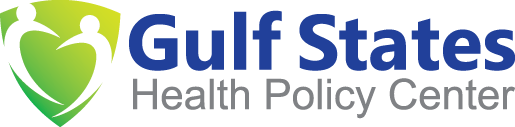 Goals of Training
To discern optimal mental health from the symptoms associated with traumatic stress
To understand how challenging behaviors in youth are symptomatic of trauma/complex trauma exposure 
To recognize the signs of secondary traumatic stress/vicarious trauma 
To highlight characteristics of trauma-informed systems to serve traumatized clients and foster staff wellness
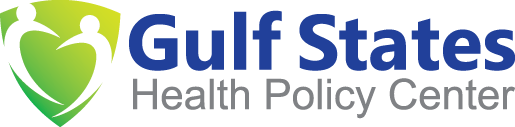 Ingredients for Optimal Social/Emotional Functioning
Having encouraging teachers and caregivers
Appropriate guidance and discipline
Developmental sensitivity
Unconditional love from families
Self-confidence and adequate self-esteem
Opportunity to play with other children
Safe and secure environment
Basic Assumptions: Challenging Behavior
Children show distress through challenging behavior

Challenging behavior usually has a message- “I am bored, I am sad, you hurt my feelings, I need some attention”.

Children often use challenging behavior when they don’t have the social or communication skills they need to engage in more appropriate interactions.

Behavior that persists over time serves a function for the child (challenge for us is figuring out what).

The primary purpose of behavior is to be understood, not punished.

We need to focus on teaching children what to do in place of the challenging behavior.
 http://csefel.vanderbilt.edu
Building Relationships is Key!
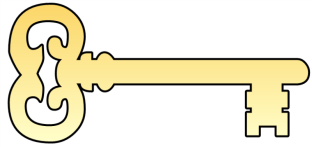 Children learn and develop in the context of relationships     
   that are responsive, consistent, and nurturing.

 Relationships that we build with children:
 are the foundation of everything we do 
 are most important with challenging behaviors 
 build empathy and mutual respect
 should be fostered early on rather than waiting until there is    a problem. 
 
 “Every child needs one person who is crazy about him.”						-Uri Bronfenbrenner
What is Trauma?
An exceptional experience in which powerful and dangerous stimuli overwhelm the child’s capacity to regulate his or her affective state

Witnessing or experiencing an event that poses a real or perceived threat to the life or well-being of the adolescent or someone close to him/her
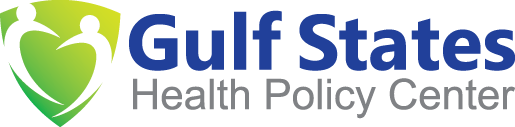 Potentially Traumatic Experiences
Physical abuse
Sexual abuse
Emotional abuse
Witnessing domestic violence
Abandonment  or neglect
The death or loss of a loved one
Automobile accidents or other serious accidents
Terrifying bullying
Life-threatening health and/or painful medical procedures
 Exposure to community violence 
Witnessing police activity or having a close relative incarcerated
 Life-threatening natural disasters
 Acts or threats of terrorism
Being Trauma-Informed
Trauma profoundly impacts behavior, emotional responses, forming relationships, and how kids view the world.
Internalizing disorders are often undetected and most youth do not seek or receive treatment.
Children bring their traumas to school!
Traumas can Impact School Performance
Decreased reading ability
Decreased school readiness
Lower GPA
Higher rate of school absences
More suspensions and expulsions
Increased drop-out
Child Trauma Toolkit for Educators. October 2008.  The National Child Traumatic Stress Network.  www.NCTSN.org
Trauma can also affect:
Child’s ability to trust adults to keep him/her safe.
Child’s ability to learn
Child’s social & emotional development
Child’s ability to manage anger
Child’s ability to be a child
Friendships/peer support
Child’s self esteem
The Cognitive Triangle (Complex Trauma)
[Speaker Notes: Trauma-related or not, emotions are driving challenging behaviors and meltdowns
Challenging behavior usually has a message- “I am bored, I am sad, you hurt my feelings, I need some attention”
Behavior that persists over time serves a function for the child (challenge for us is figuring out what).
The primary purpose of behavior is to be understood, not punished.

We need to focus on teaching children what to do in place of the challenging behavior.

Teachers and school staff play a critical role in helping children to identify, organize and regulate their emotions

An adult’s response to a child’s emotional outbursts can impact the duration and intensity of the episode.]
Behaviors (Physical Symptoms)
Hyperactive 
Clumsy 
Intrudes into personal space 
Fidgety
Vague illnesses 
Headaches, stomachaches 
Physically reactive (aggressive) to touch
Running away, “bolting”
Emotional Symptoms
Angry outbursts 
Aggression 
Over-reactive 
Moody swings 
Bossy/controlling/demanding 
Shutting down 
Needy/clingy
Cannot calm down without help
Thoughts (Cognitive Symptoms)
Distracted
Can’t concentrate
Slow to respond to questions
Poor comprehension/retention
Trouble talking about feelings/thoughts or explaining self
Misunderstands others/misreads cues
“Zoning out”
Factors that influence how children experience trauma
The number and severity of the traumatic episodes
Proximity to the event
The personal significance of the traumatic event for the child
The extent to which the child’s support system is disrupted after the trauma
15
Other Factors
Child’s age and developmental stage
Child’s perception of the danger faced
Child’s relationship to victim and/or perpetrator
Presence/availability of adults who can offer help and protection
Genetic predisposition
Previous history of trauma experiences
16
Vicarious Trauma, Secondary Traumatic  Stress, & Compassion Fatigue
refers to the cumulative effect of working with survivors of traumatic life events, or perpetrators, as part of everyday work. People who engage empathically with victims or survivors are particularly vulnerable
burnout
Secondary Traumatic Stress (STS)
Distress that results when an individual hears about the firsthand trauma experiences of another
re-experiencing personal trauma or 
changes in memory/perception; 
depletion of personal resources;
disruption in perception of safety, trust, independence.
18
Secondary Trauma(From Judge Michael Howard, Juvenile Judge in Ohio, 2009)
Secondary trauma occurs when child serving systems re-traumatize a child through policies and procedures
Examples: multiple placements; handcuffing parents in front of their children; visitation; change of caseworkers; court situations; detention centers; institutional trauma; foster care
Factors that Contribute to Risk
Repeated exposure to trauma stories

Empathic engagement with clients who may also be difficult to engage

Measuring self-worth by how much you help others
Unrealistic expectations of yourself and others 

Dealing with large bureaucracies

Often there are no easy solutions or quick fixes
Additional Risk Factors
A history of trauma and stressful life events that have not been addressed therapeutically

Repeated exposure to the cruelty of other people.

Increased awareness of the frequency of trauma and the harm of abuse and neglect. 

Inability to say “no.”

Juggling work with home and family responsibilities – Little “self care”
What is a Trauma-Informed Child and Family Service System?
Systems that seek to resist re-traumatization of clients and staff
Programs and agencies strive to infuse and sustain trauma awareness, knowledge and skills into organizational cultures, practices and policies
Are mindful of “best practices” to maximize physical and emotional safety, facilitate recovery, and support ability to thrive
(National Child Traumatic Stress Network, 2014)
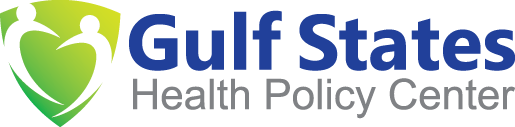 Trauma-Informed Systems…
Regularly screen for trauma exposure & symptoms
Use evidence-based, culturally sensitive assessment/treatment for traumatic stress
Have resources on trauma exposure, impact, and tx
Work to foster resilience and protective factors impacted
Consider parent/caregiver trauma and its impact on family system
Emphasized continuity of care and collaboration 
Supports staff, addresses STS, promotes staff wellness
(National Child Traumatic Stress Network, 2017)
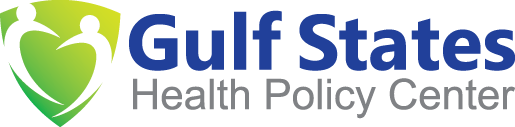 Support and Self-Care
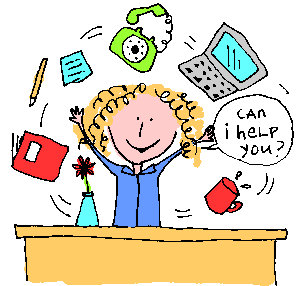 Self-Awareness
Don’t go at it alone 

Be honest with yourself about how you feel about the child

Ask for help or support if you personally struggle with a student or are personally triggered by certain behaviors

If you are experiencing a life stressor or acute period of stress be pro-active in asking for help
[Speaker Notes: (Example with discussion with Kelly)]
Prioritize Self-Care
Compassion fatigue can be an occupational hazard- don’t be afraid to seek professional help if you find yourself feeling overwhelmed by others’ trauma(s)
Make time for the people and things you love outside of school or work; leave work at work!
 A healthy diet, adequate sleep, and exercise have a profound impact on mental health and well-being 
Make time for mindfulness- meditation, breathing exercises,  adult coloring, yoga have been proven to lower stress levels 
Know your limits and when to say “No”